CONTEXTO
RACIONAL
Necesitamos prepararnos para vivir este mundial de la manera más original, por eso tenemos que juntar lo mejor de Rusia con la originalidad de Colombia.
Rusia será la sede del mundial 2018, un país frío y lejos de tener el sabor latinoamericano que representa el fútbol y su pasión.
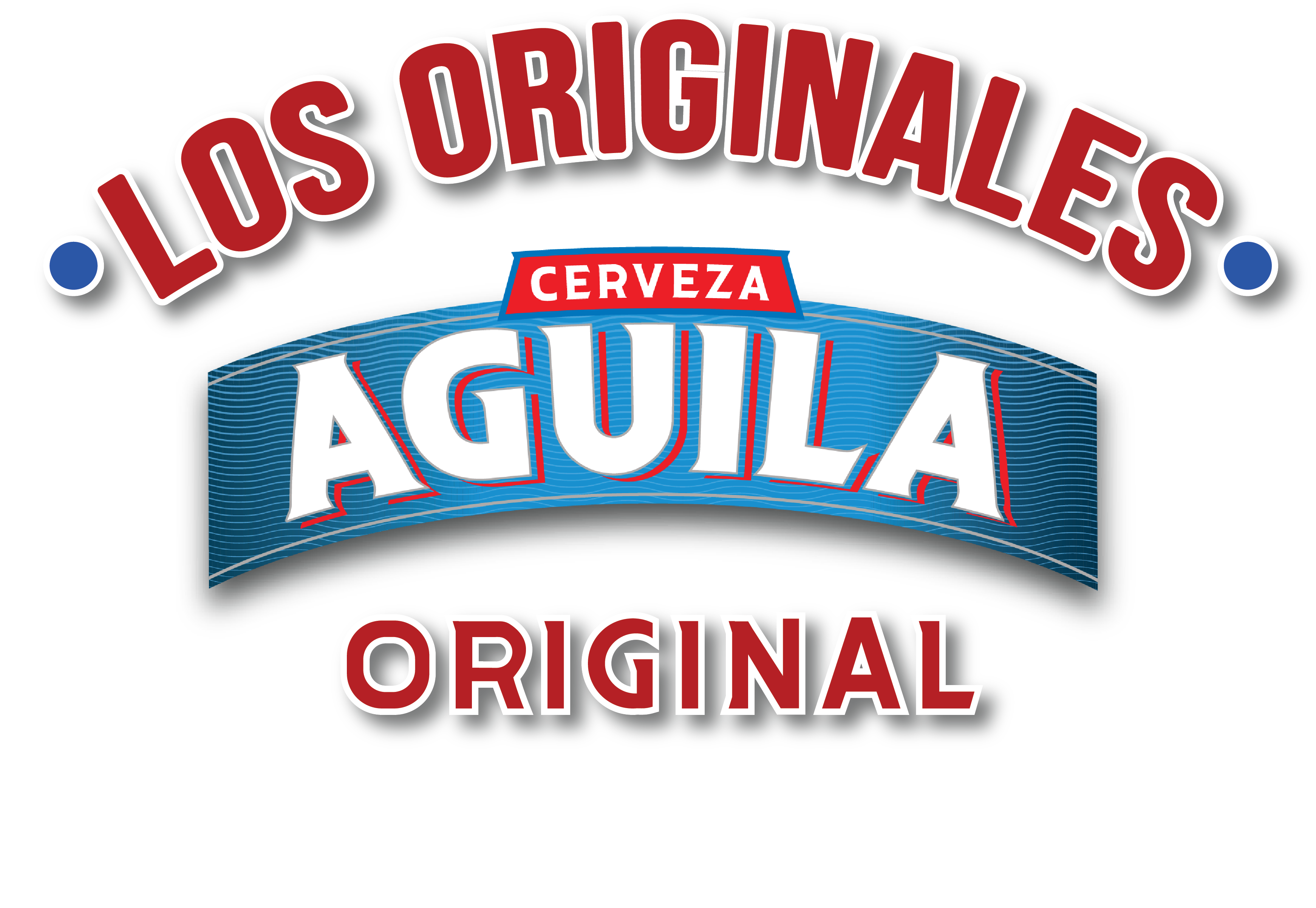 IDEA
Llamaremos a los rusos más originales, los que conocemos en Colombia, los que nos pueden enseñar cómo se vive un mundial con Águila Original, aún si Colombia no clasifica.
Llevaremos 11 rusos muy originales a vivir Rusia 2018 junto a 11 colombianos.
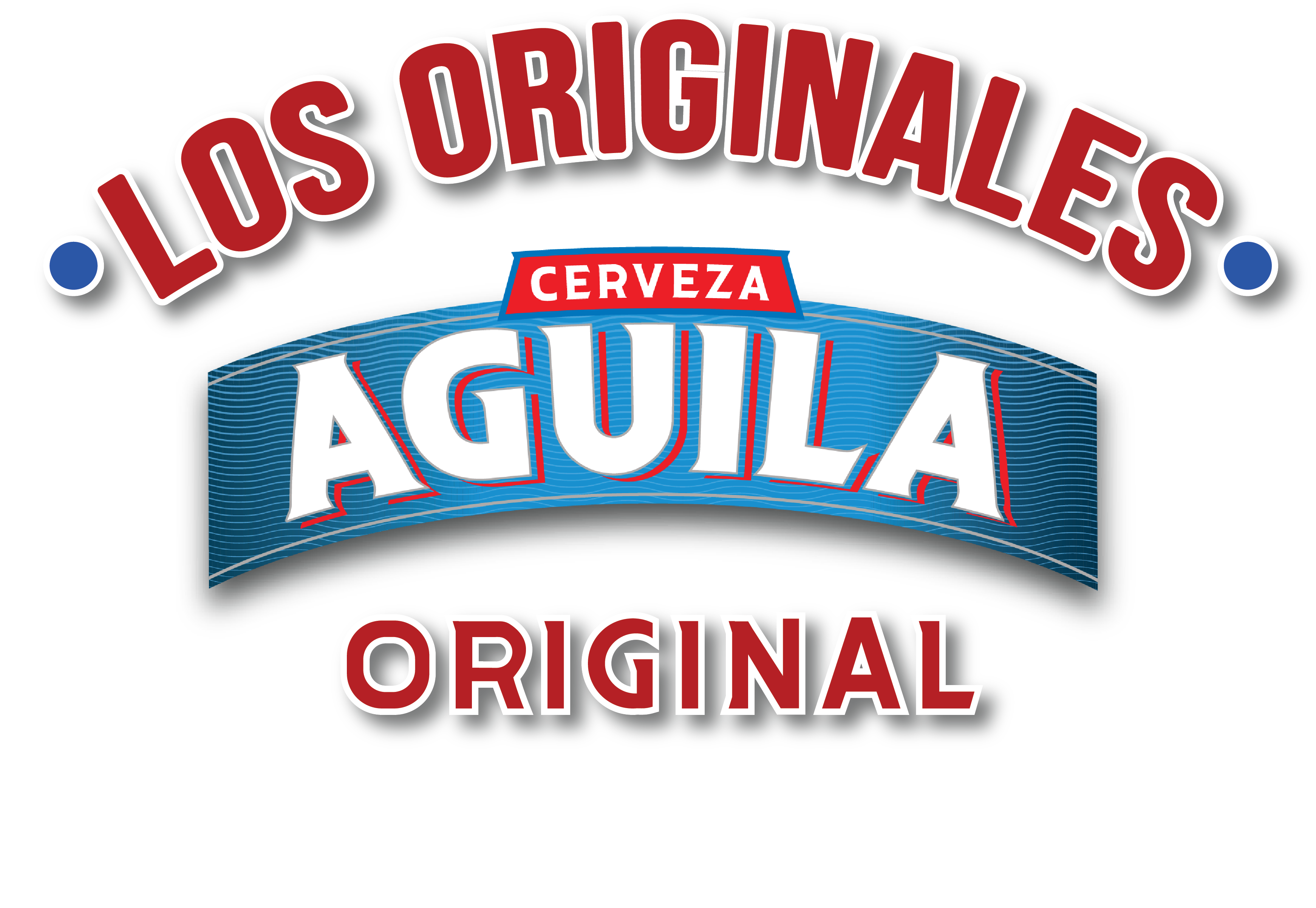 FASES DE LA CAMPAÑA
Nuestra campaña estará dividida en 3 etapas, cada una con medios que solucionarán diferentes objetivos.
Convocatoria
Promoción
Equity
Septiembre - Diciembre
Febrero - Marzo
Mayo - Junio
Lanzamiento de la campaña a partir del contenido que generamos con los rusos colombianos.
11 Etiquetas a nivel nacional de Águila Original marcadas (por dentro) con pasajes a Rusia 2018.
App para que las personas puedan disfrutar diferentes experiencias durante el mundial.
C O N T E N I D O
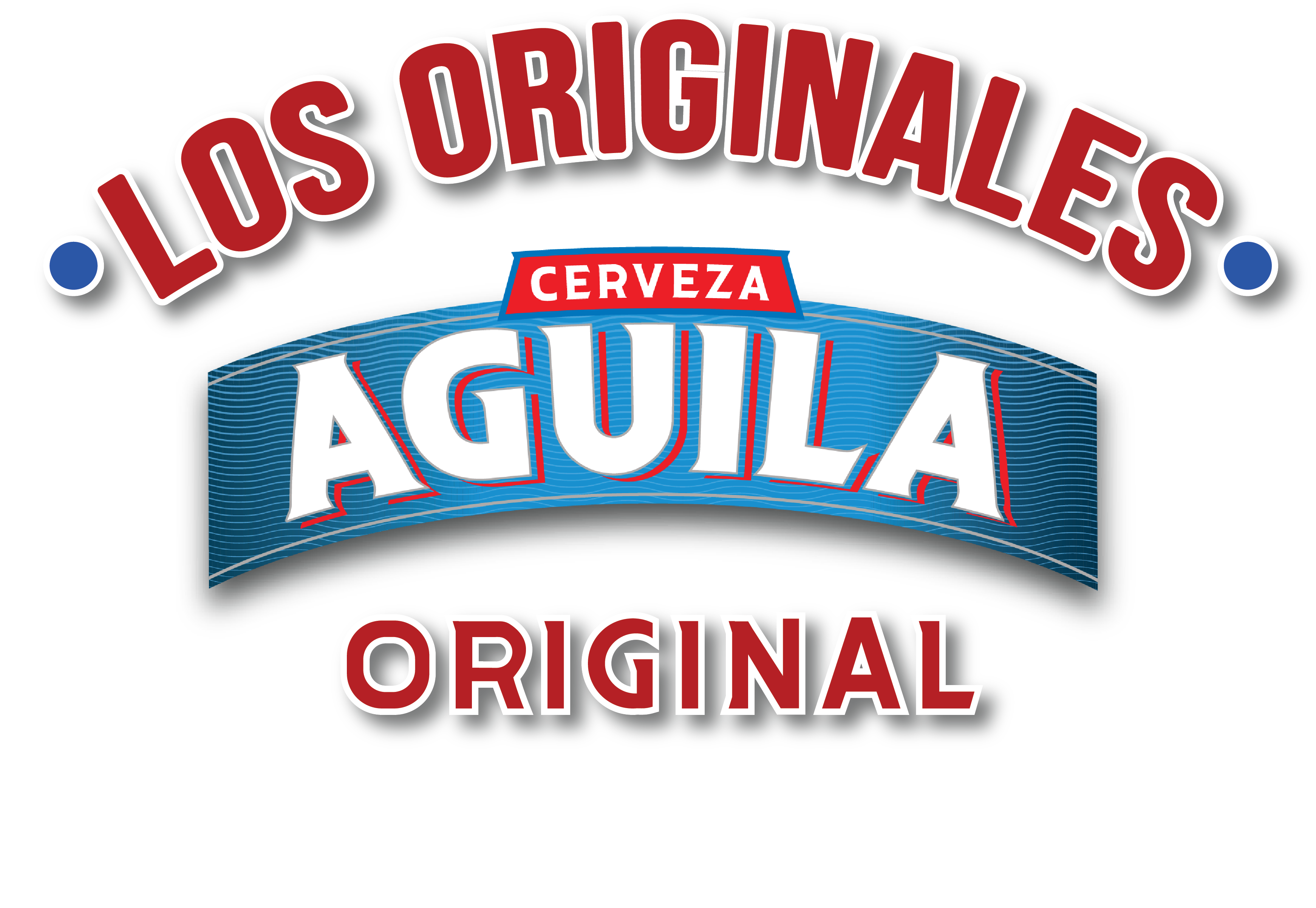 TOUCH POINTS
Para cada uno de nuestros objetivos dispondremos diferentes medios: propios y pagos.
Conocimiento
Actitud
Comportamiento
Información Específica
Más cercana
Decisión de compra
Incrementar el TOM
Intención de Compra
Generar Word of Mouth

Apoyar respuestas online

Apoyar decisiones PDV
- Contenido en RRSS
- Pauta Google Display
- OOHH
- Radio
- Botella
- App
- Contenido en RRSS
- Radio
- OOHH
- Pauta Google Display
- SMS
- App
- Contenido en RRSS
- App en Facebook
- Eventos / Activaciones
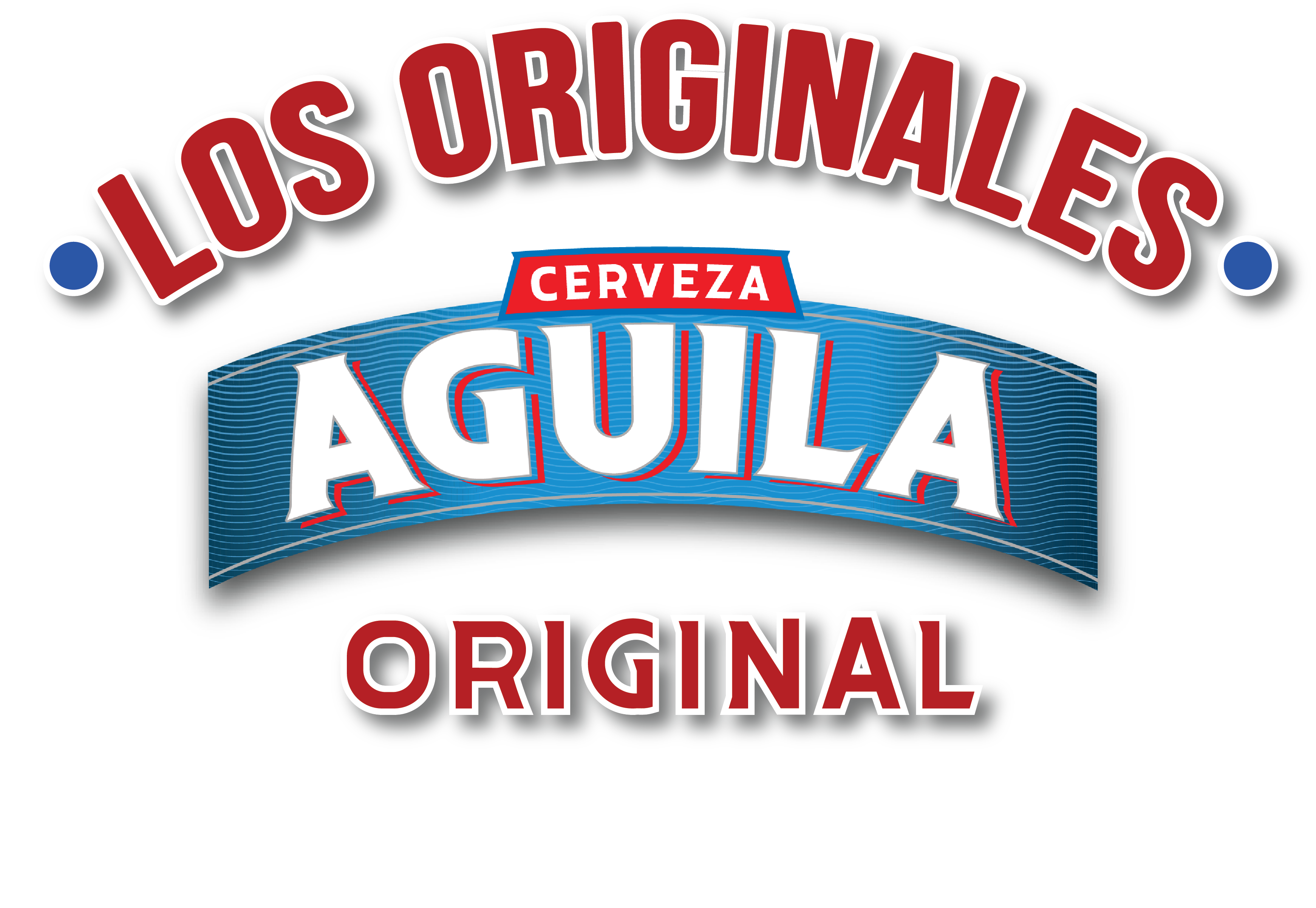 CONVOCATORIA
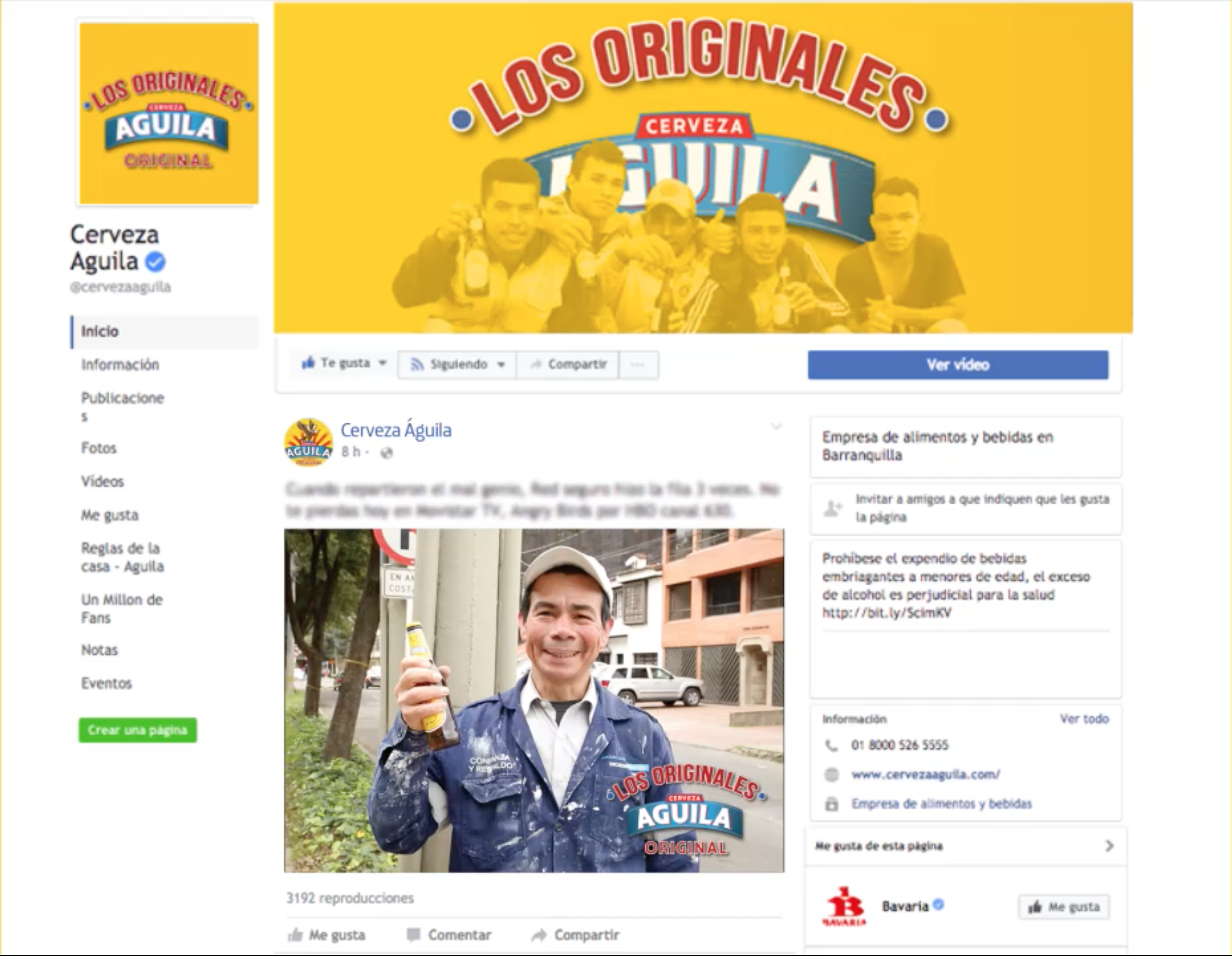 Lanzaremos nuestra campaña con cápsulas que compartiremos en las redes de la marca, estas presentarán a Los Originales.
Facebook
Seguidores: + 1.5 M
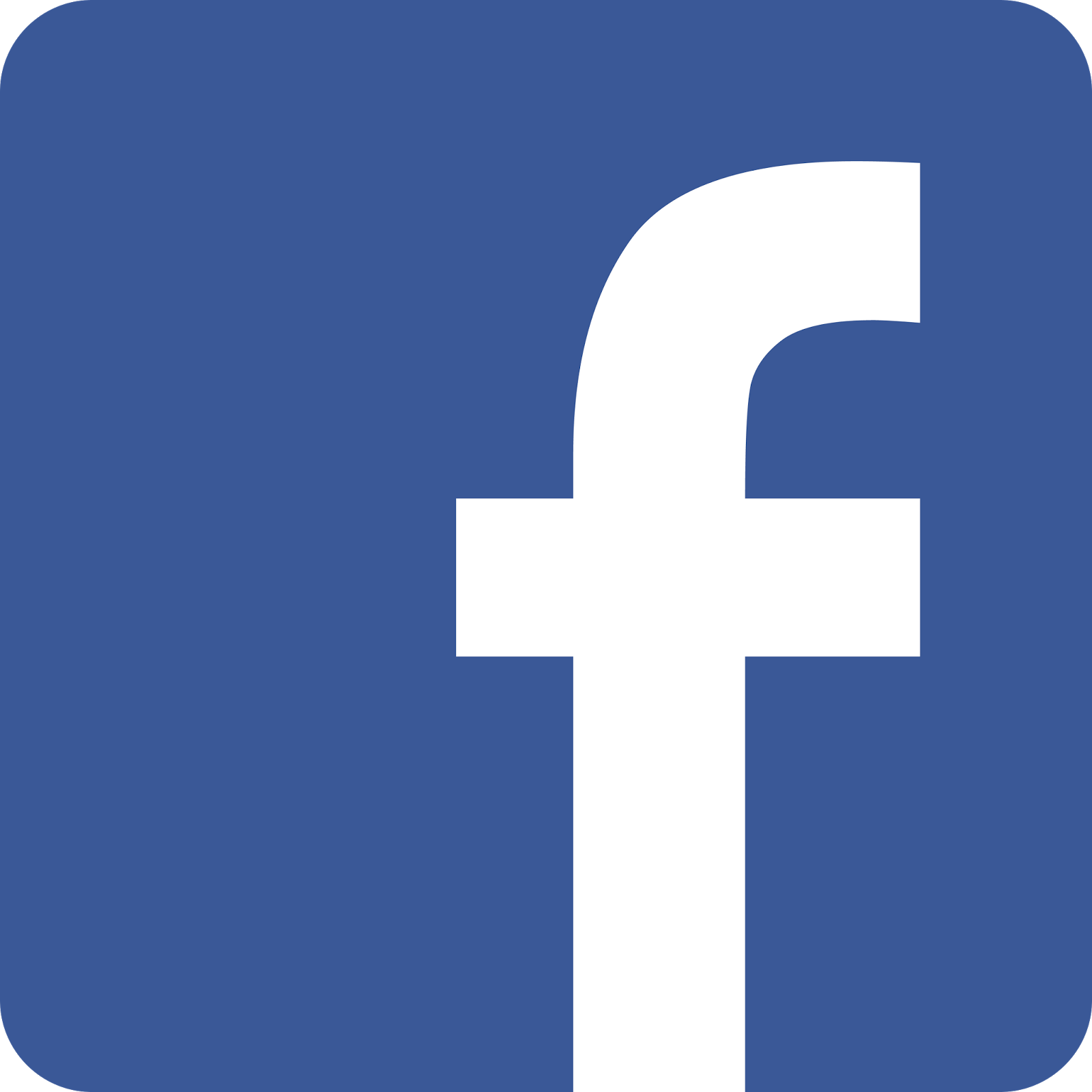 Youtube
Seguidores: 19.303
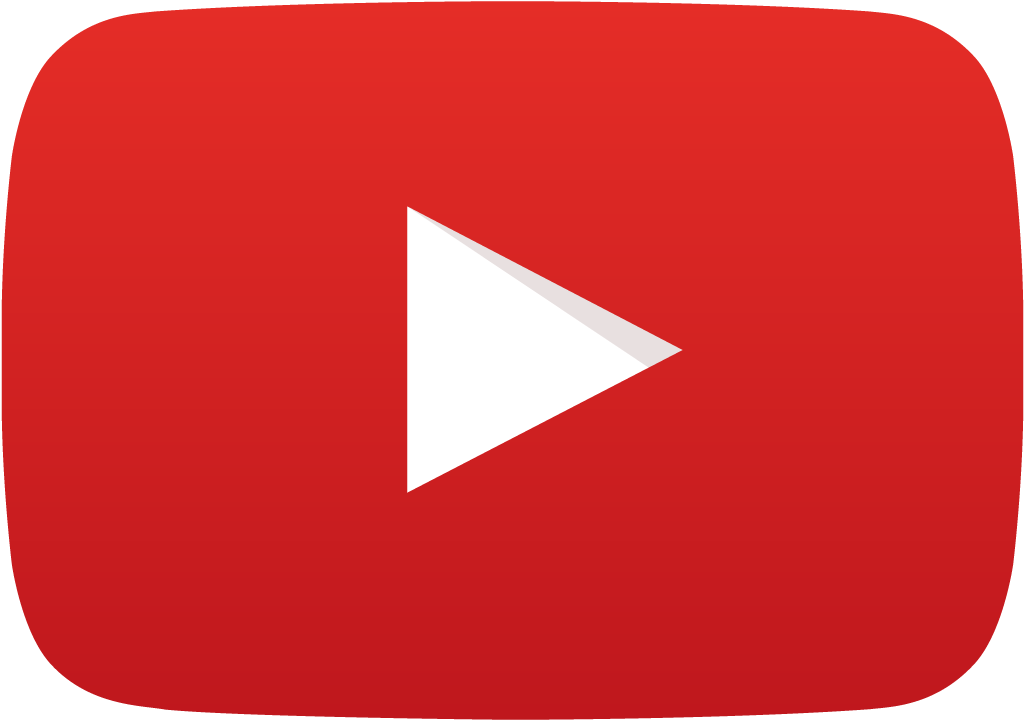 Apoyaremos la campaña digital con piezas de radio, vallas, eucoles y guerrilla que direccionarán a los usuarios para seguir las cápsulas de Los Originales y conocer la promoción que los puede llevar a Rusia 2018.
Instagram
Seguidores: 74 K
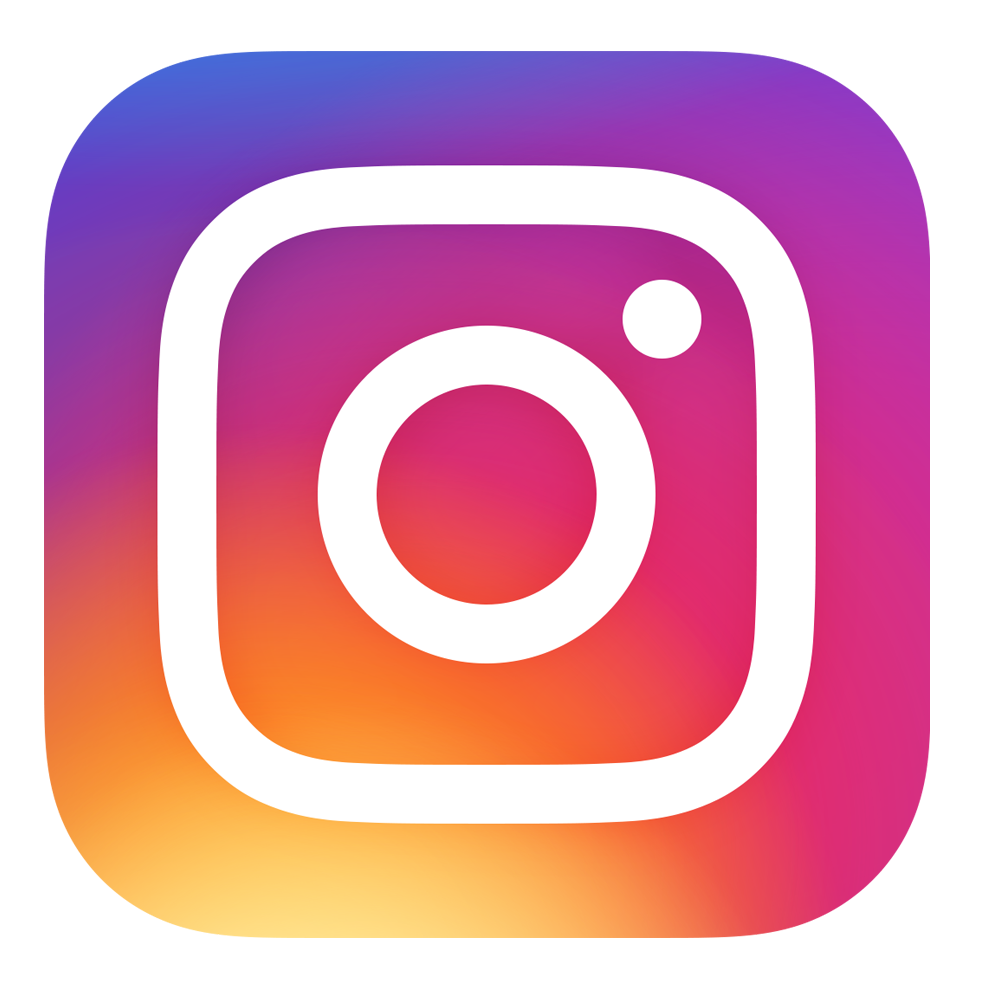 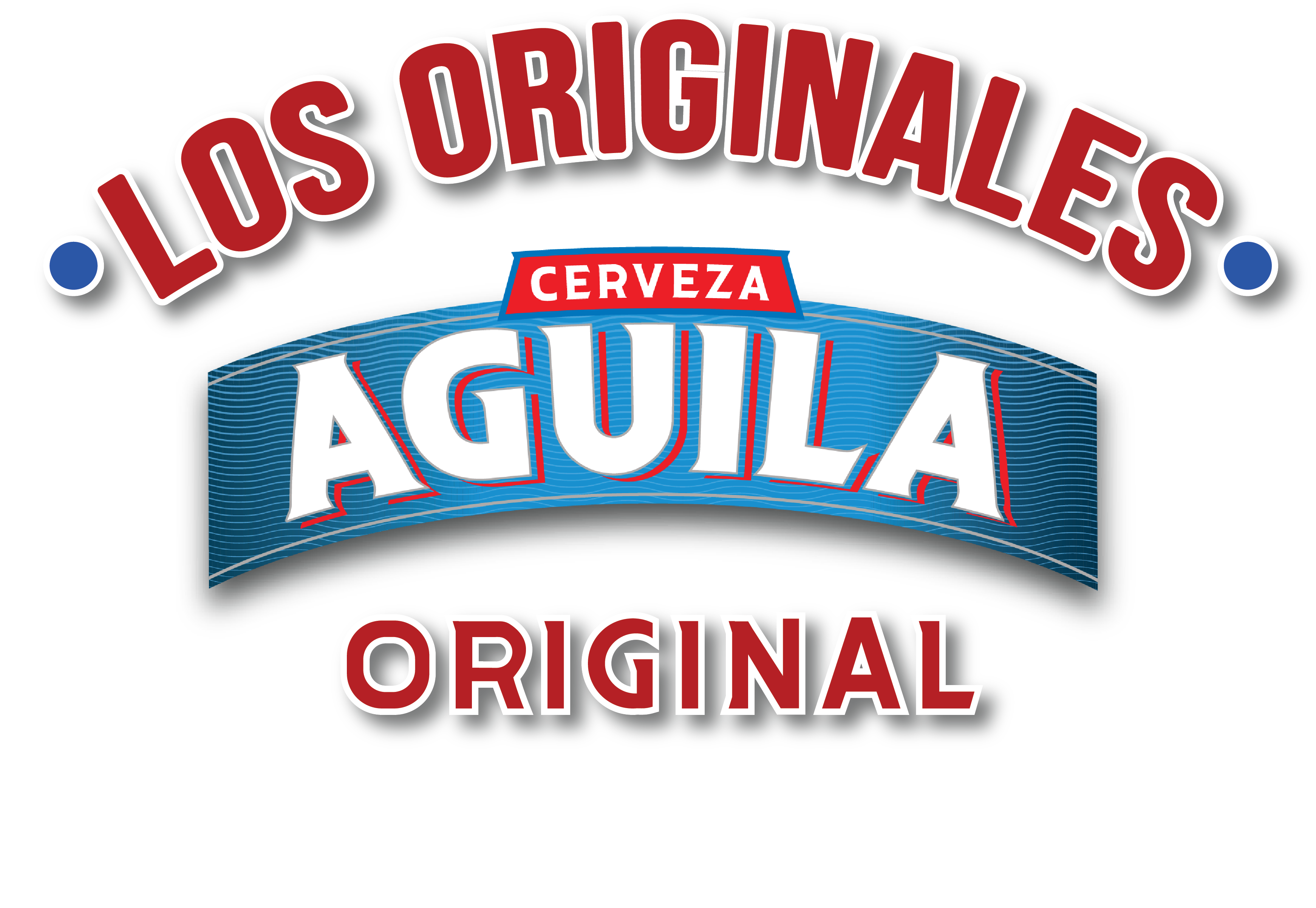 PROMOCIÓN
11 Rusos (Los Originales) + 11 colombianos
Lanzaremos una promoción muy sencilla pero que responde  a un insight original colombiano:

Desprender la etiqueta de la cerveza.

Por eso detrás de nuestras etiquetas, cualquier colombiano podrá ganar uno de los 11 tiquetes a Rusia, solo deben probar suerte y muchas de nuestras Águila Original.
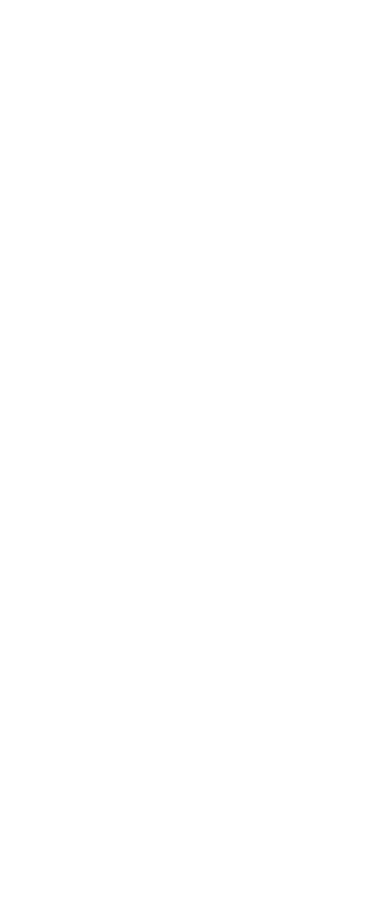 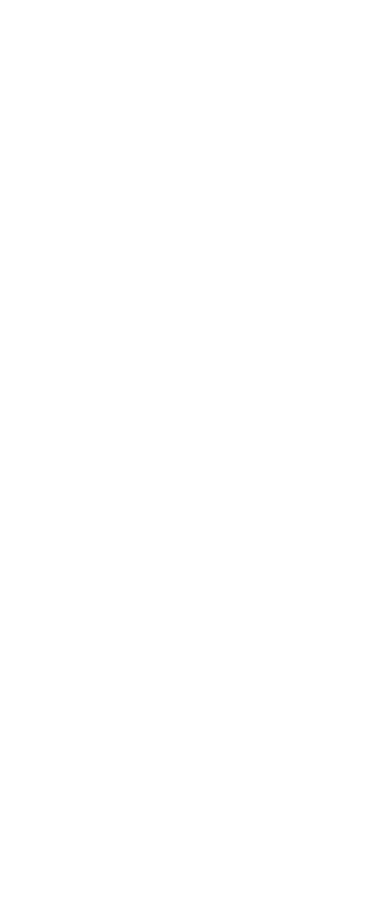 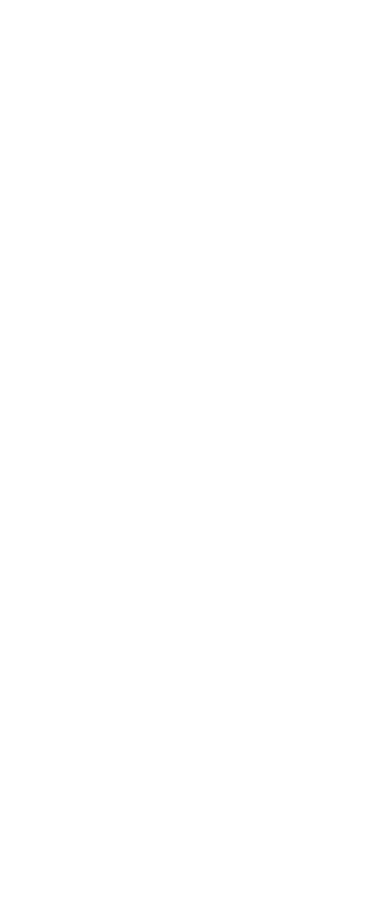 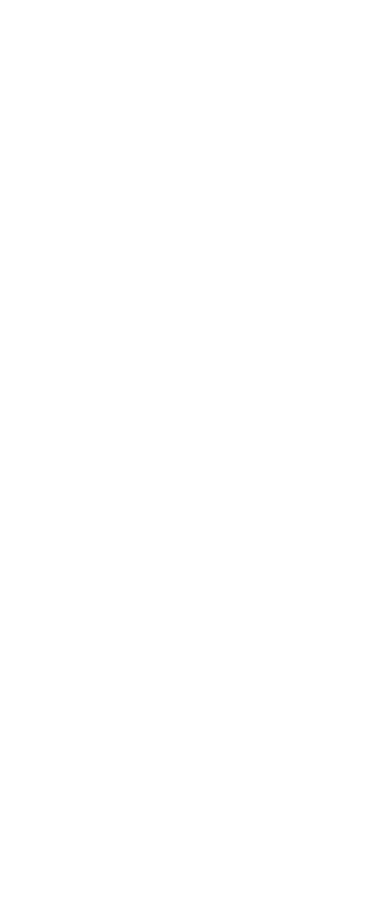 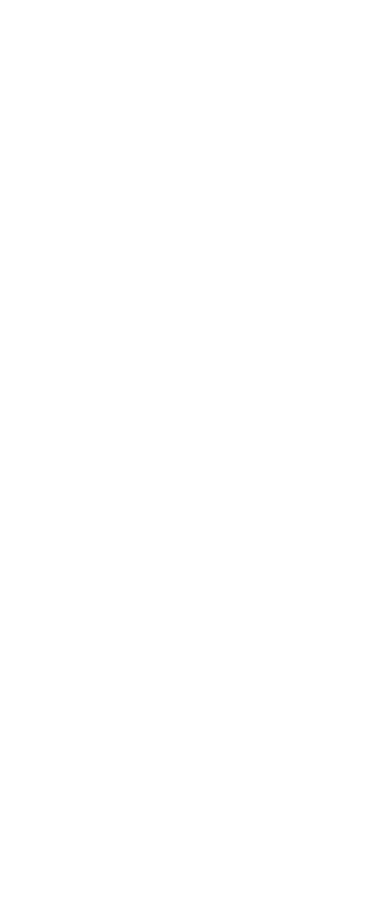 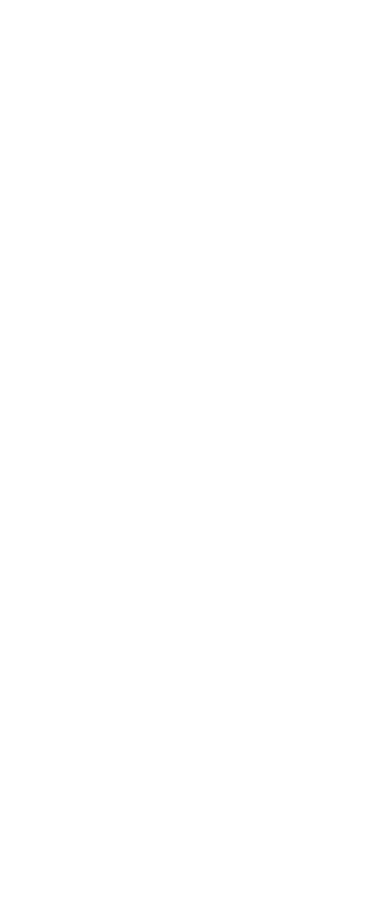 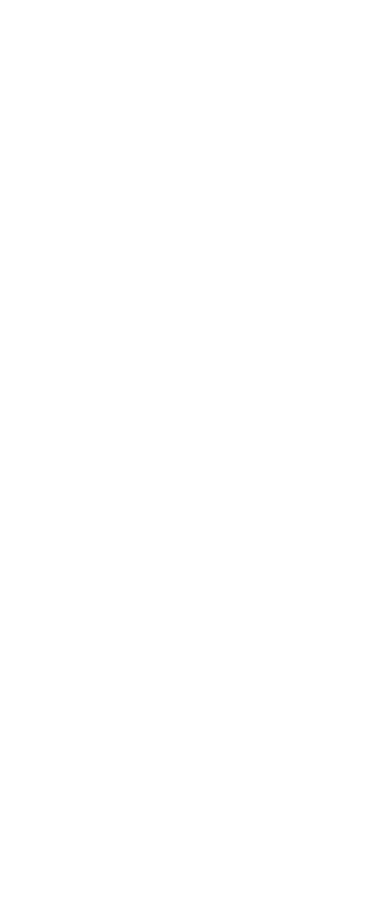 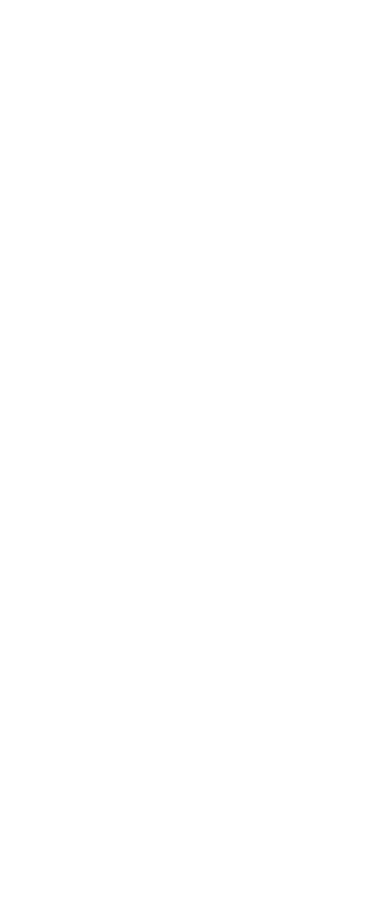 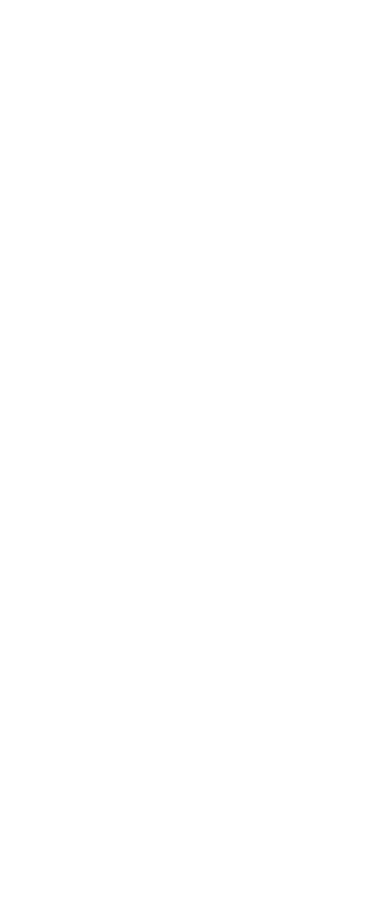 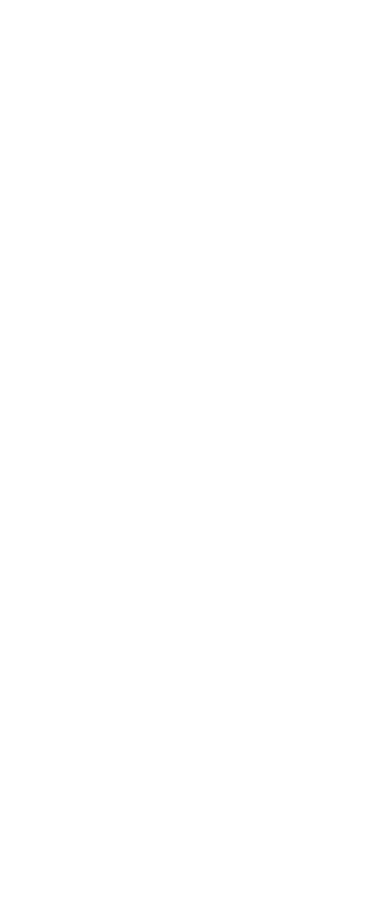 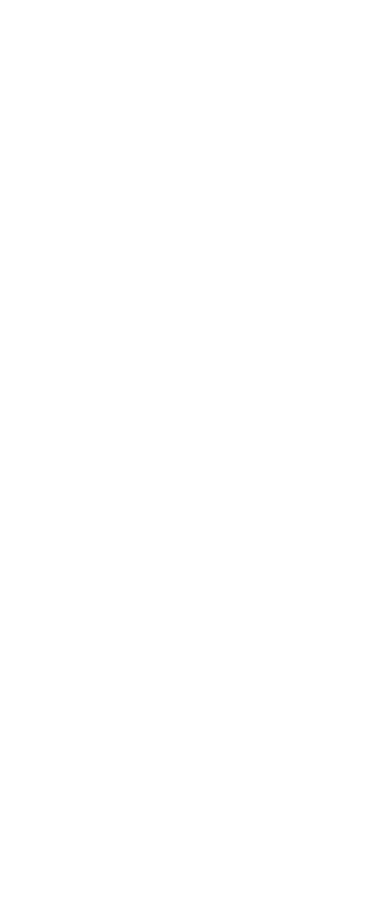 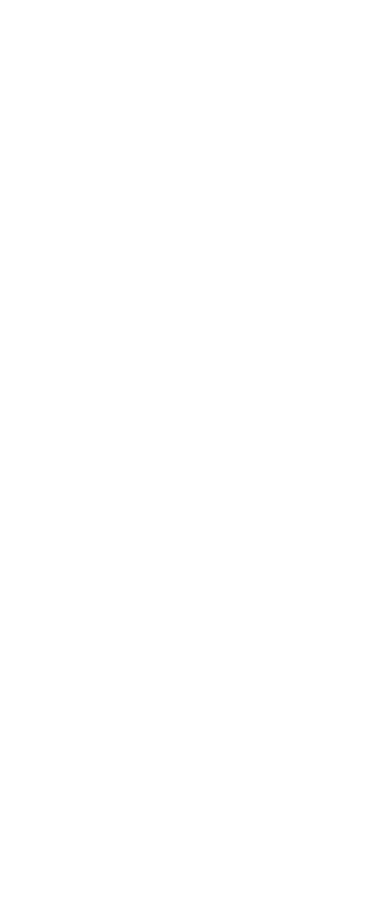 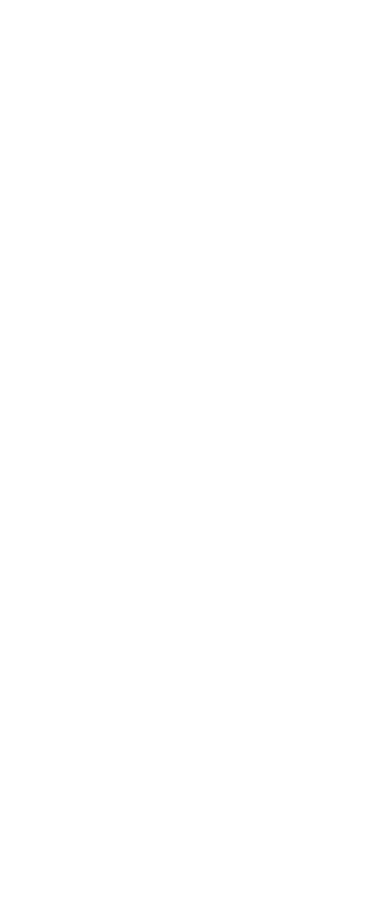 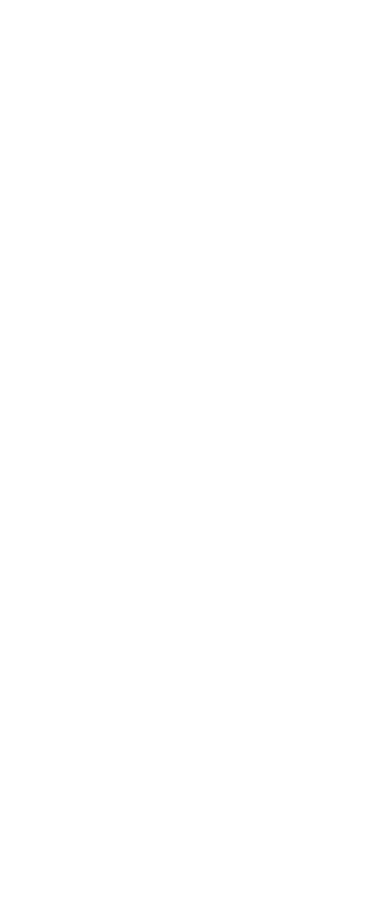 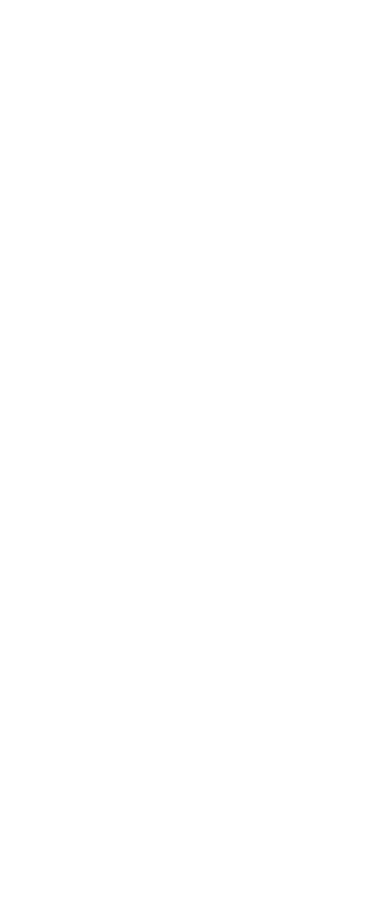 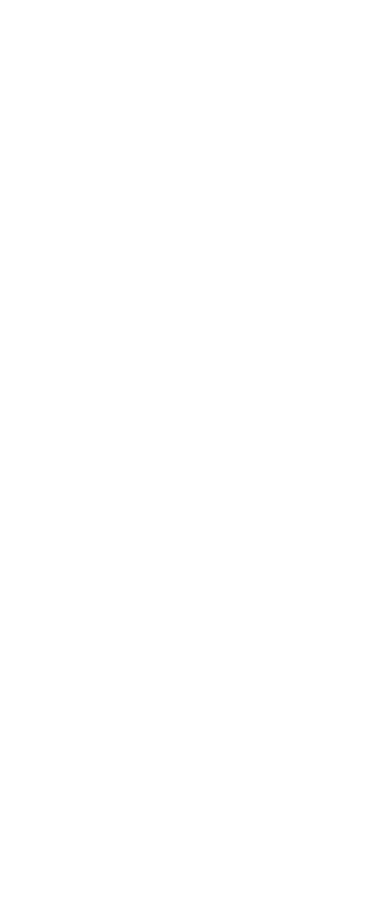 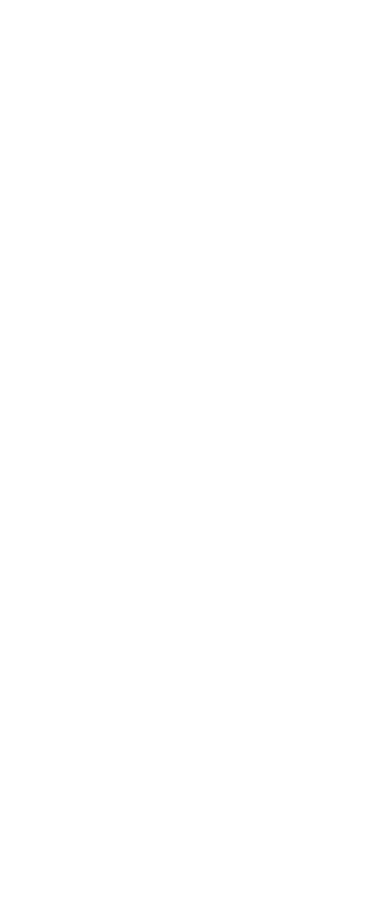 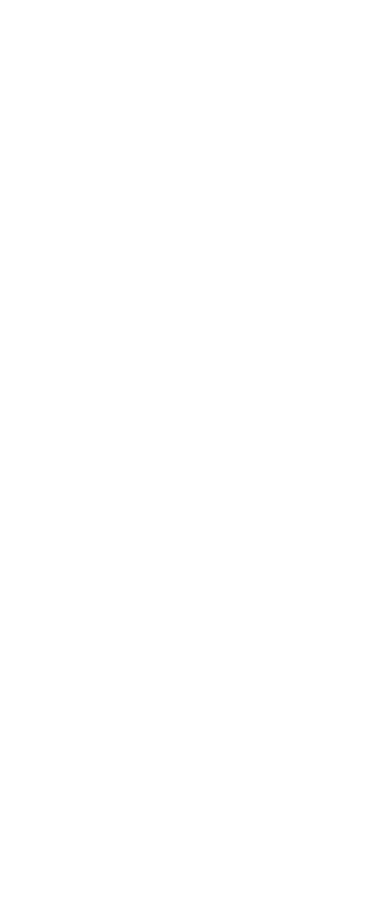 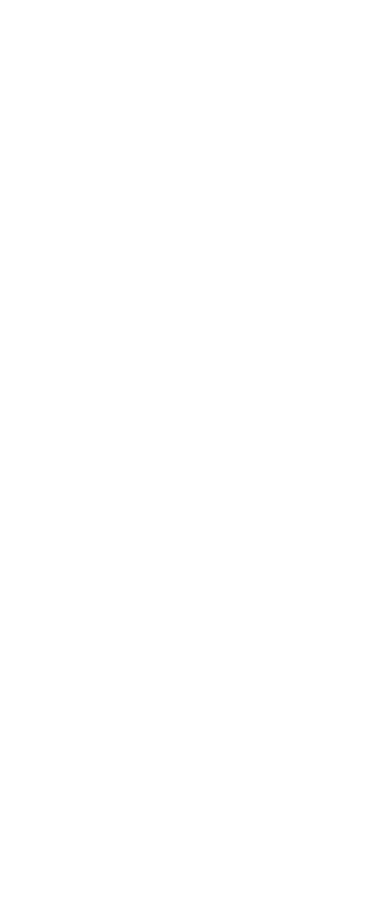 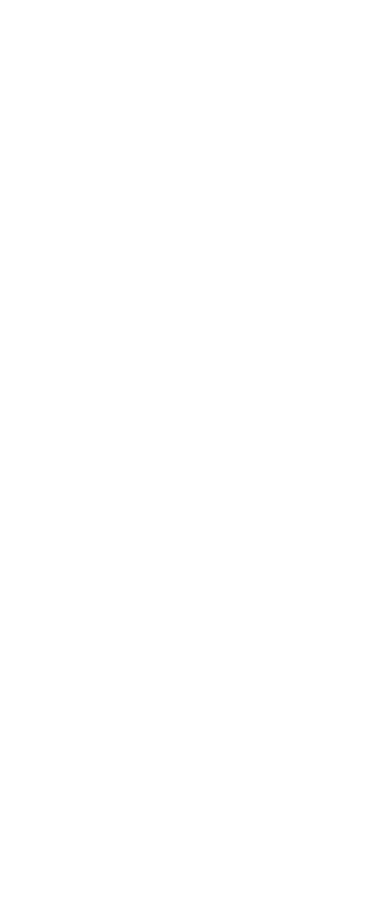 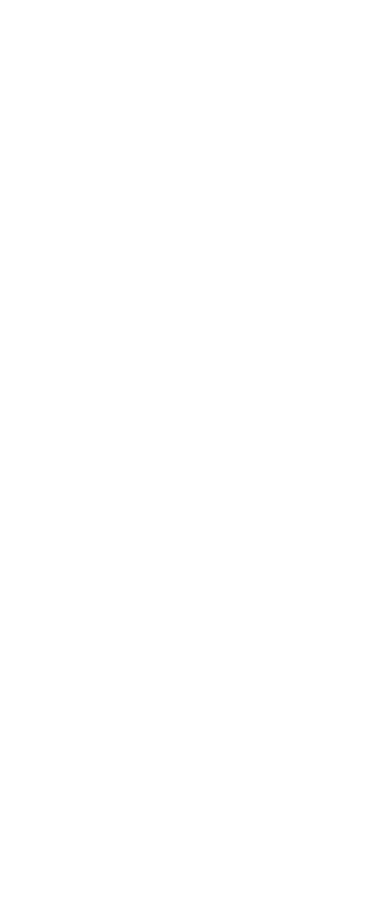 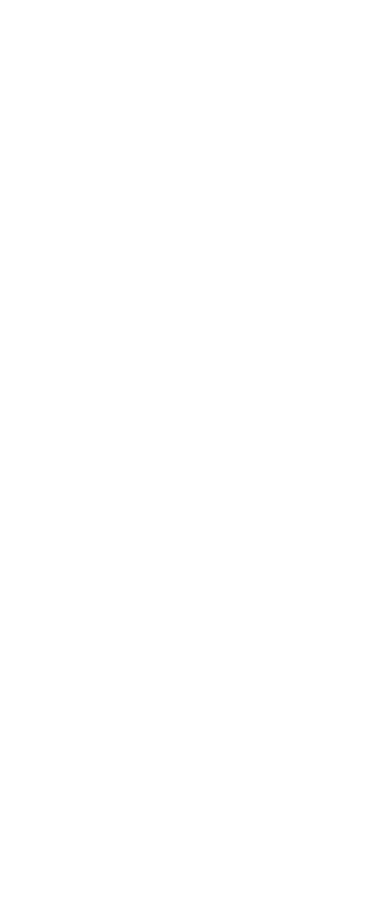 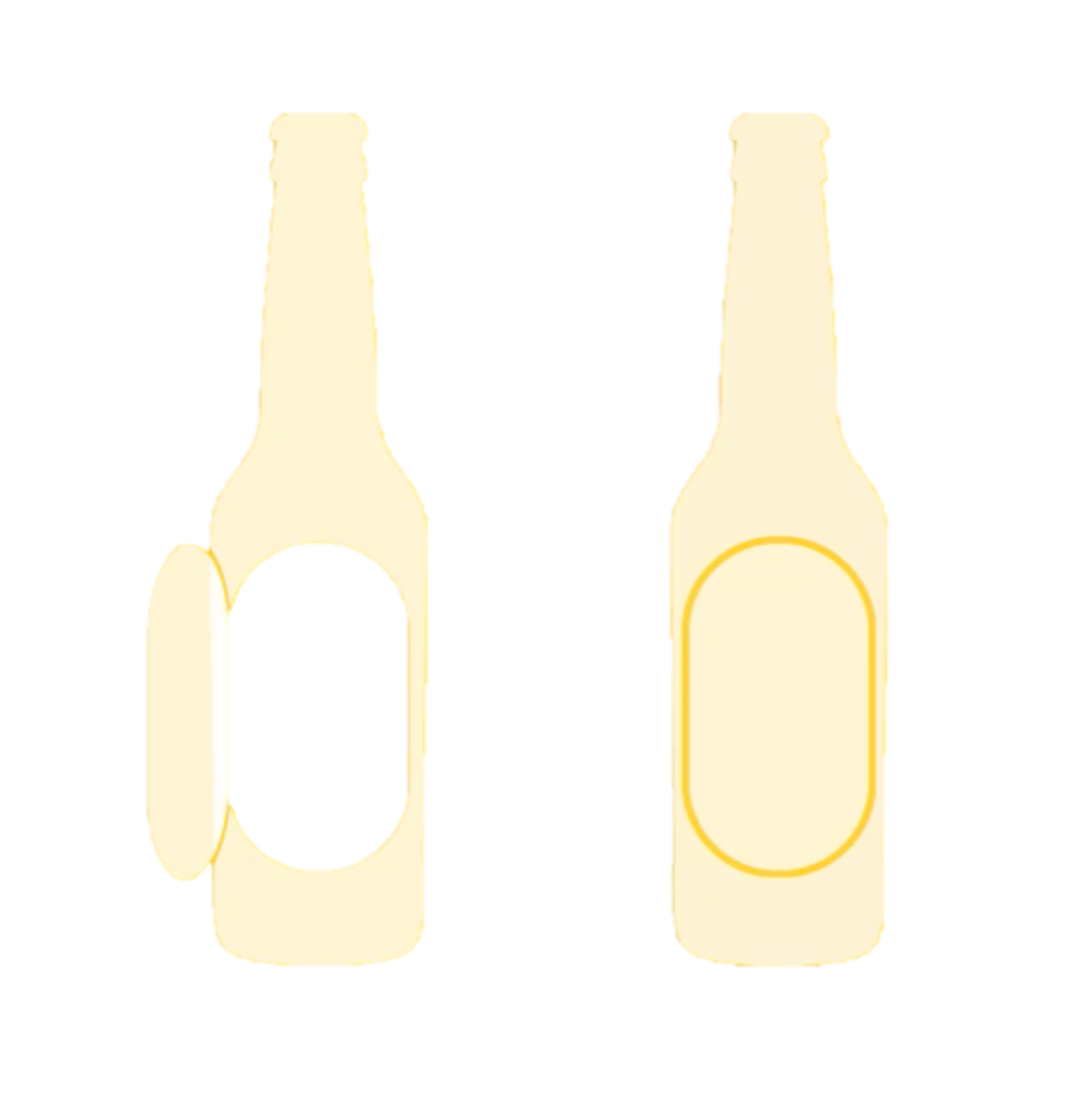 Adicionalmente los contenidos se enfocarán en dar a conocer la promoción e invitar a los usuarios a descargar la App de la campaña.

Contaremos con los mismos medios de la etapa de convocatoria cambiando el mensaje: Puedes irte a Rusia 2018 con Los Originales y Águila Original.
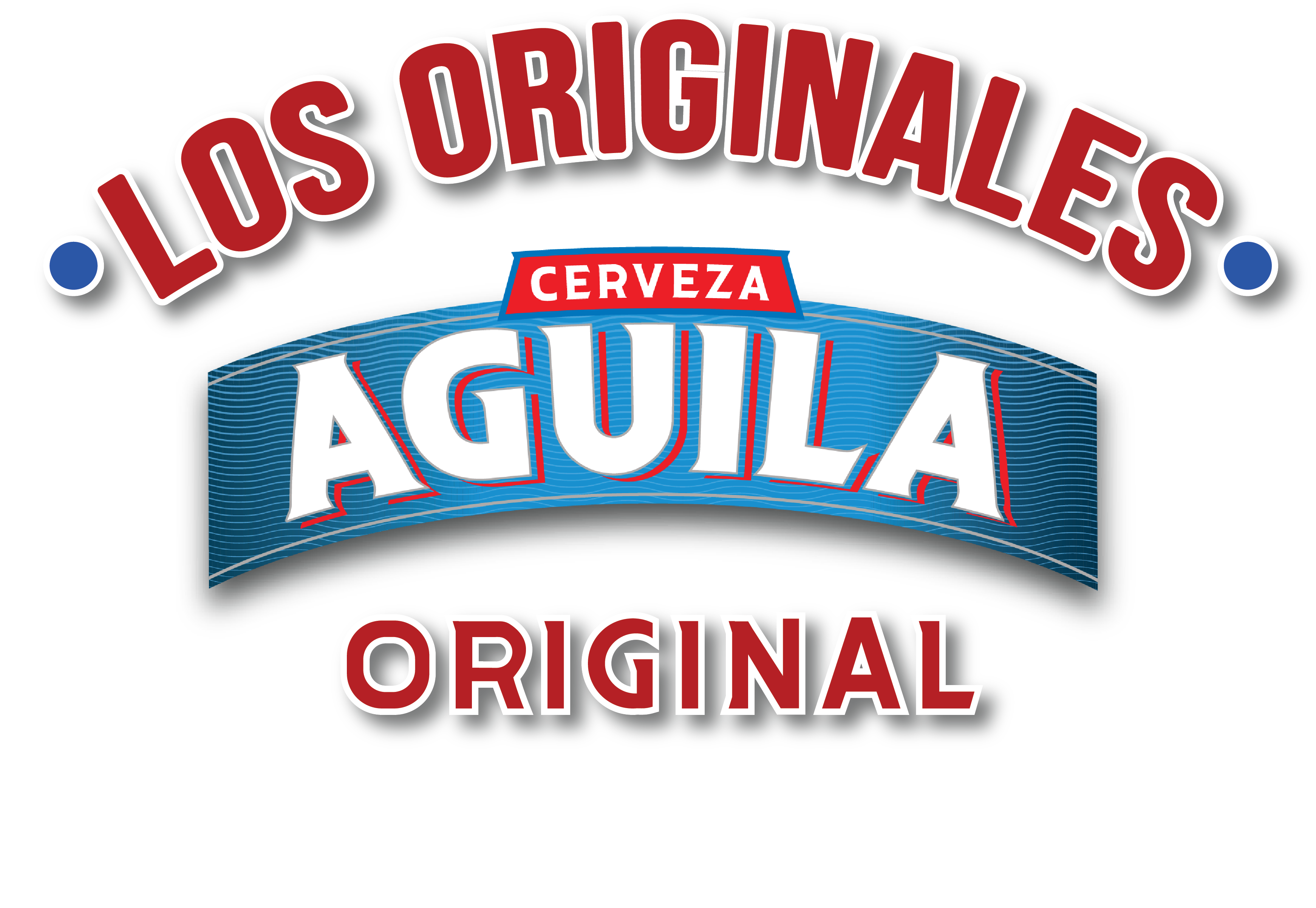 EQUITY
Cuando ya están definidos los 11 colombianos que acompañarán a Los Originales activaremos la App.
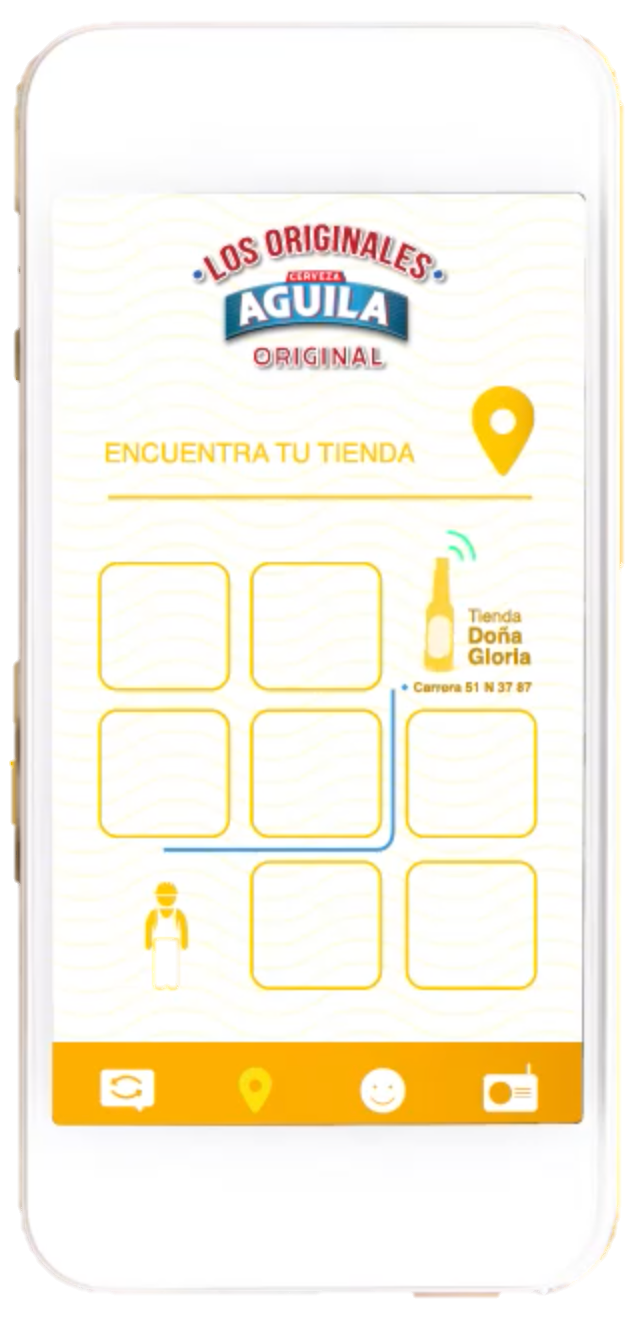 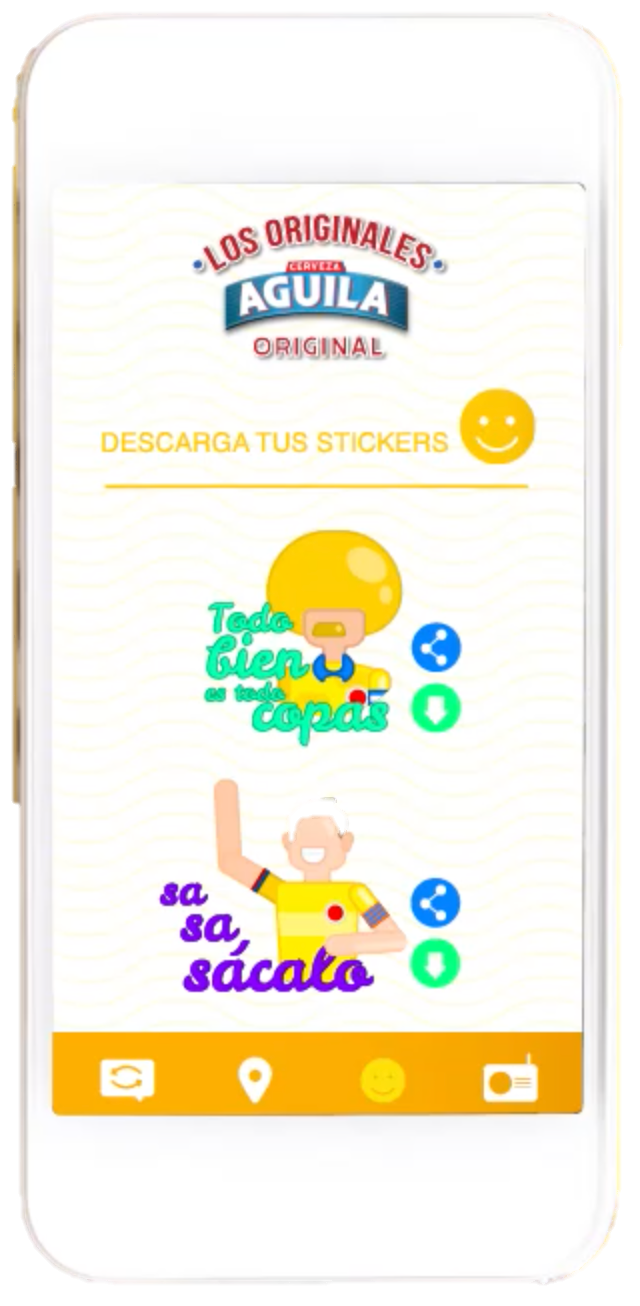 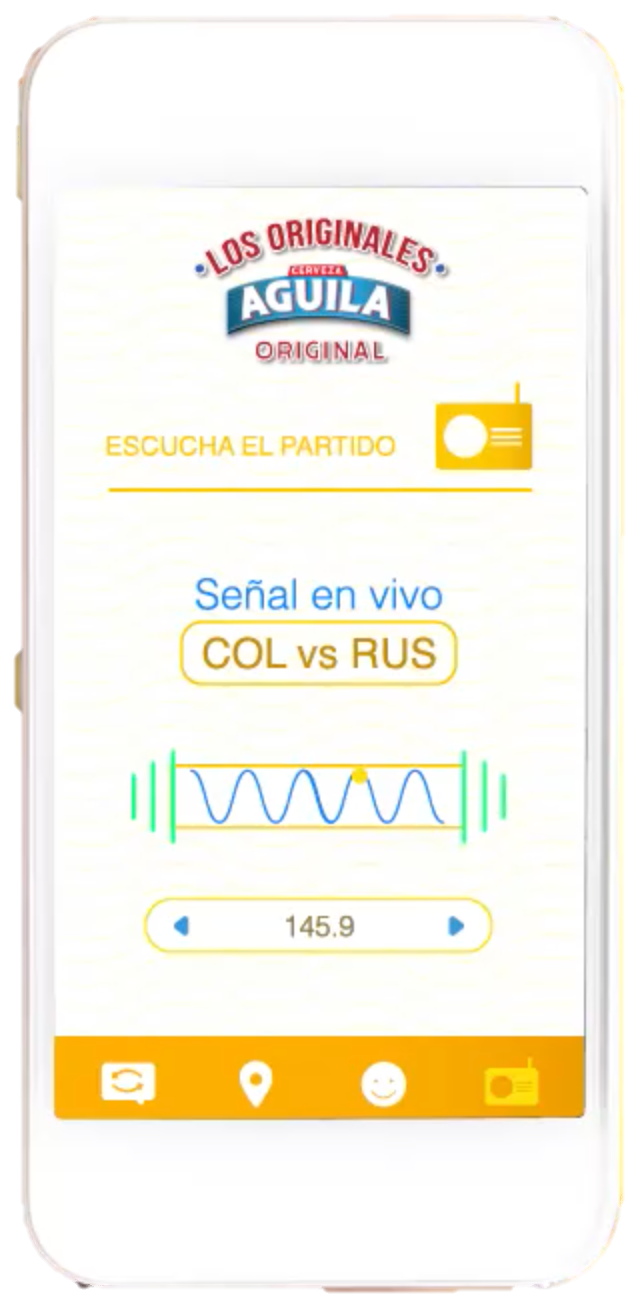 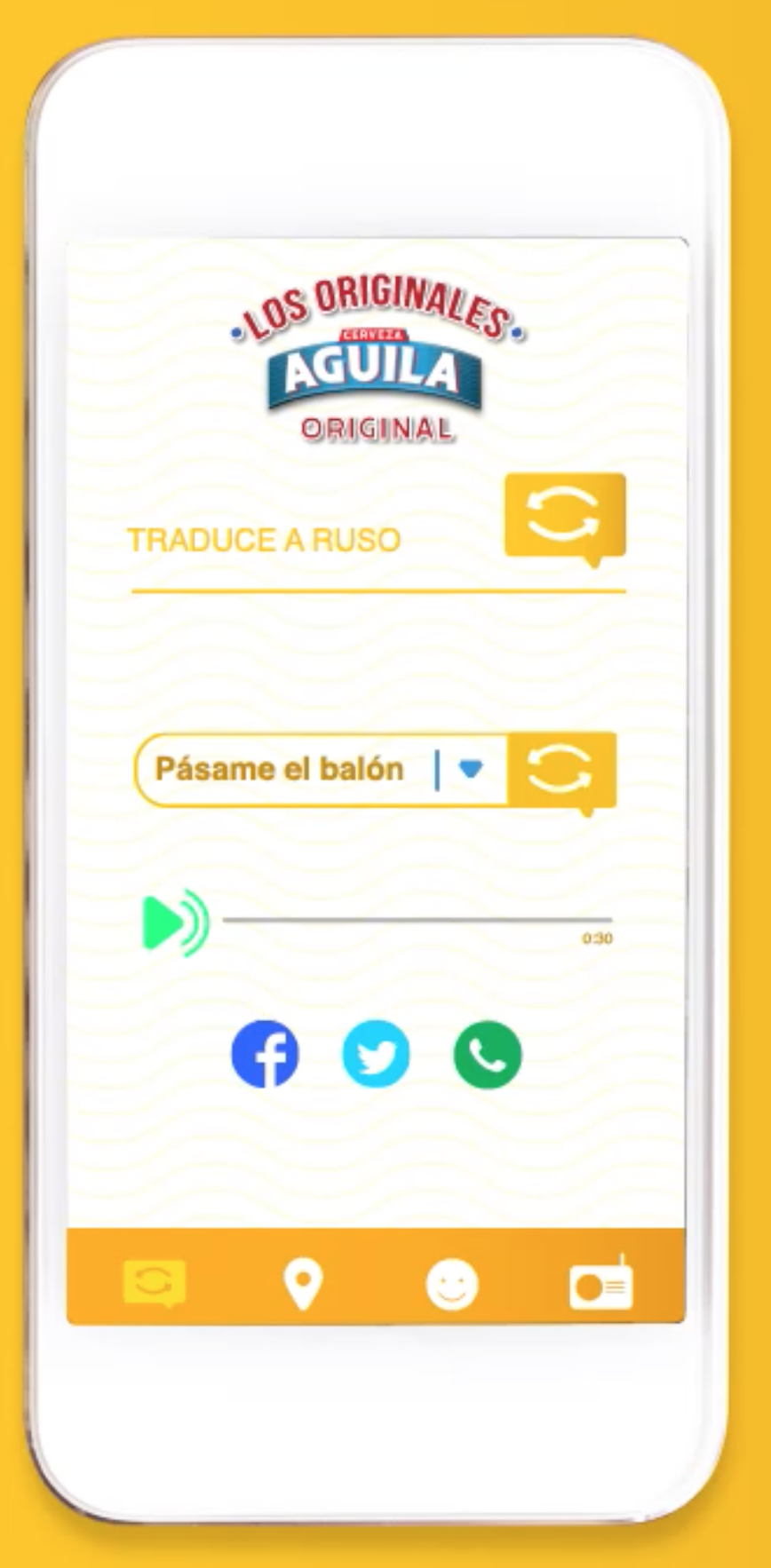 Localización de tiendas
Pack de stickers
Radio
Traductor a Ruso
Esta App tendrá 4 funciones para que las personas puedan disfrutar del mundial de una manera diferente.
Adicionalmente seguiremos alimentando las redes de la marca con el contenido de Los Originales y los colombianos en Rusia.
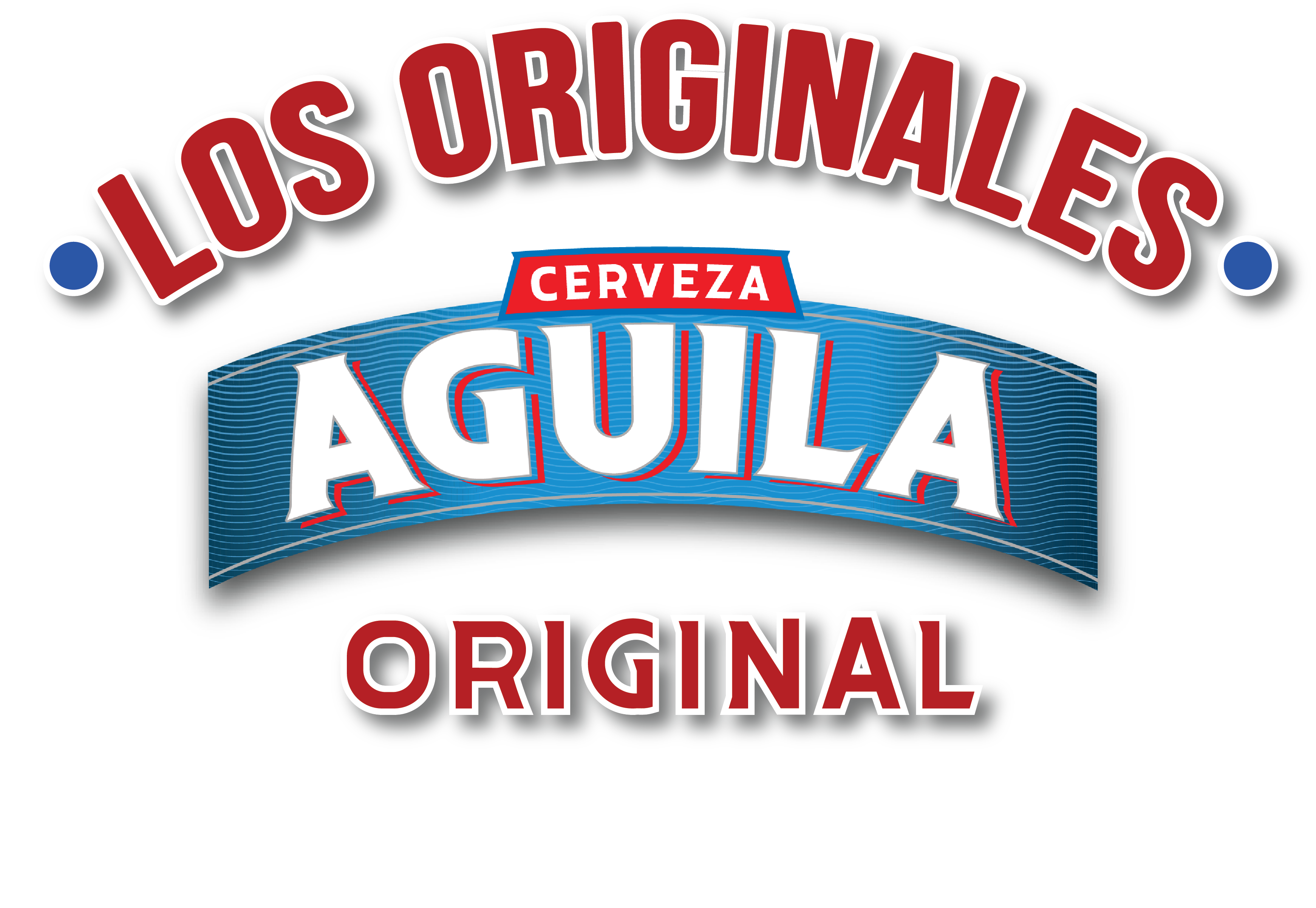 EQUITY
Al solo contar con 11 ganadores de nuestra promoción crearemos eventos en las principales ciudades donde las personas podrán asistir y vivir el mundial como uno de Los Originales.
En las principales ciudades: Bogotá, Bucaramanga, Cali, Medellín, Cartagena y Santamarta crearemos espacios donde transmitiremos los partidos más importantes y que el horario permita.

En estos espacios las personas podrán disfrutar de:
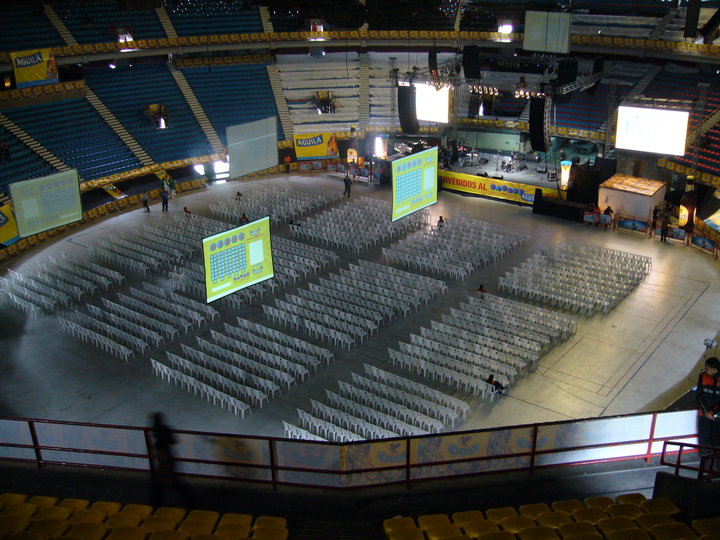 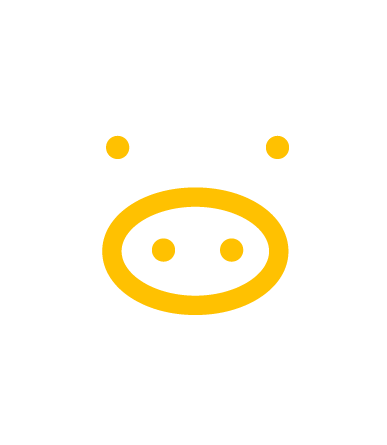 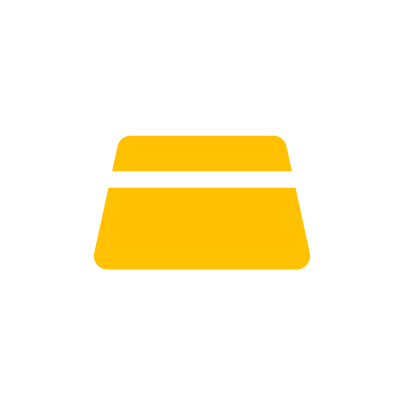 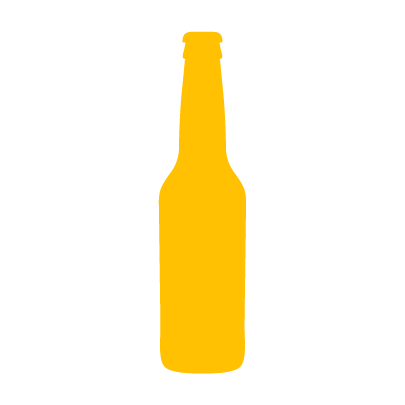 Comida
Juegos
Águila Original
*Estos eventos contarán con el contenido de Los Originales desde Rusia.
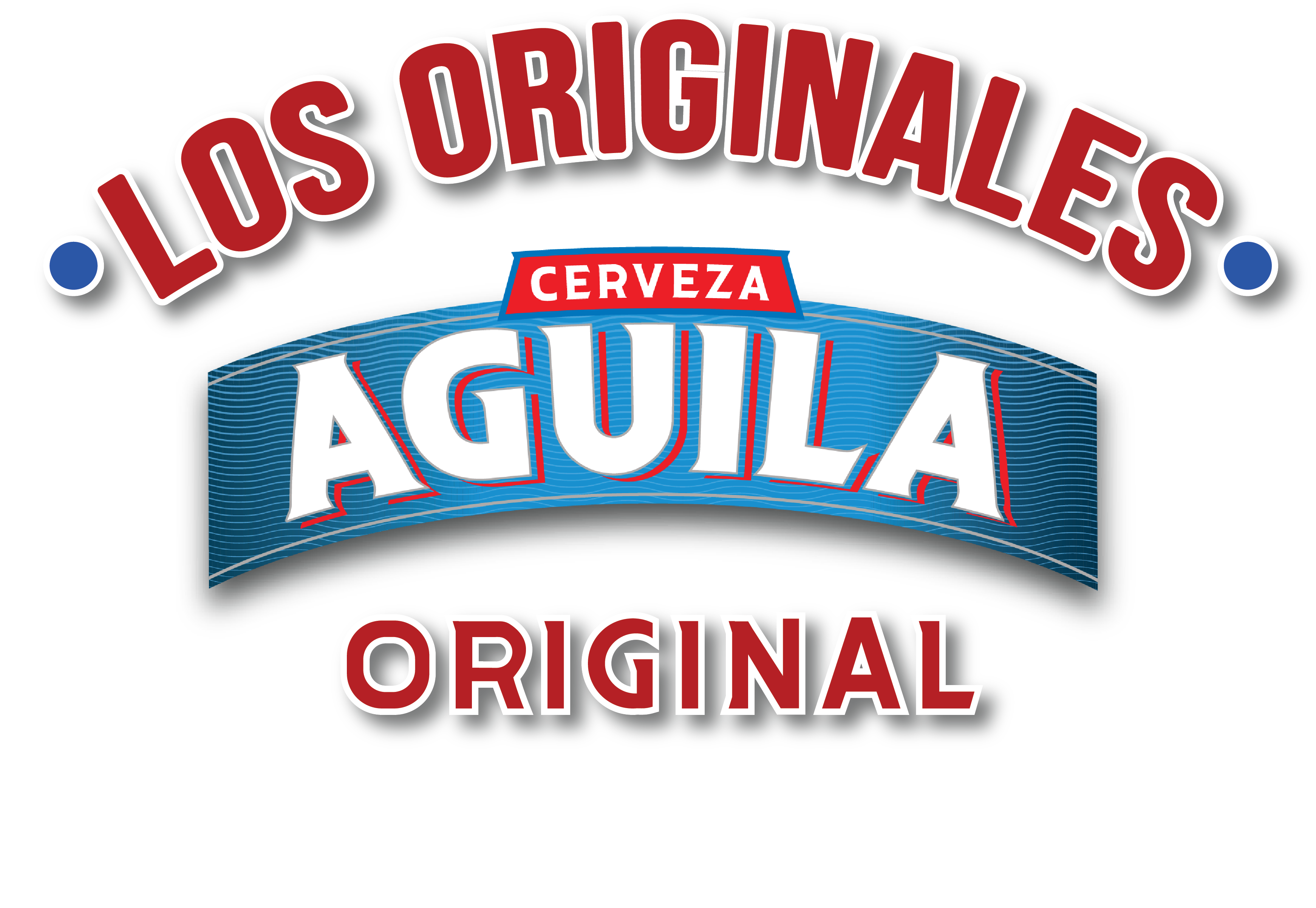 EQUITY
Crearemos una App en Facebook con la que los usuarios podrán conocer su nivel de Ruso (colombiano), al realizarlo podrán ganar entradas a nuestros eventos de Águila Original.

Con esta acción aquellos que no bajen la App podrán igual disfrutar de un mundial Original.

Así convertiremos a 11 rusos colombianos en los corresponsales, protagonistas y los promotores más originales de Águila durante el mundial de Rusia 2018.
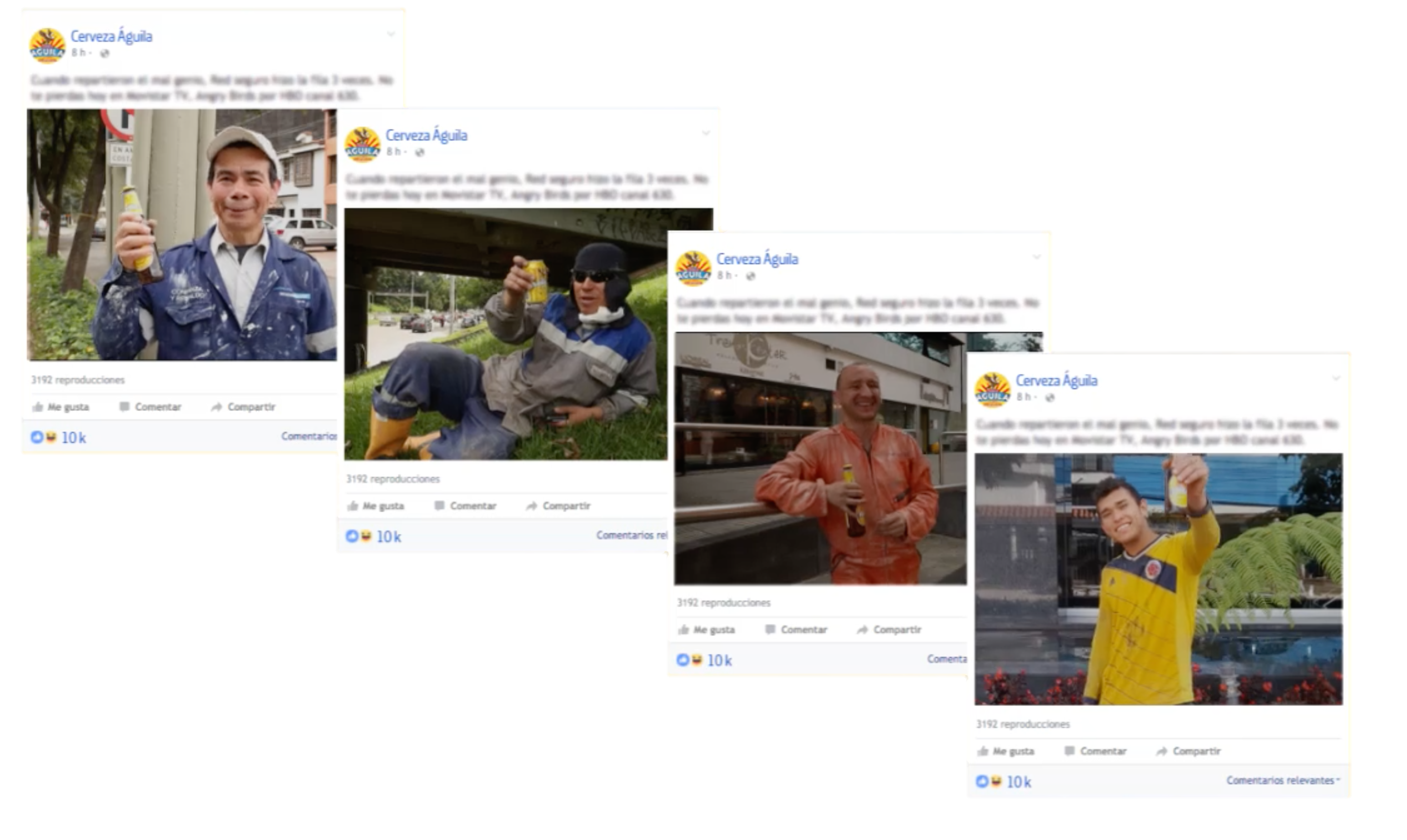 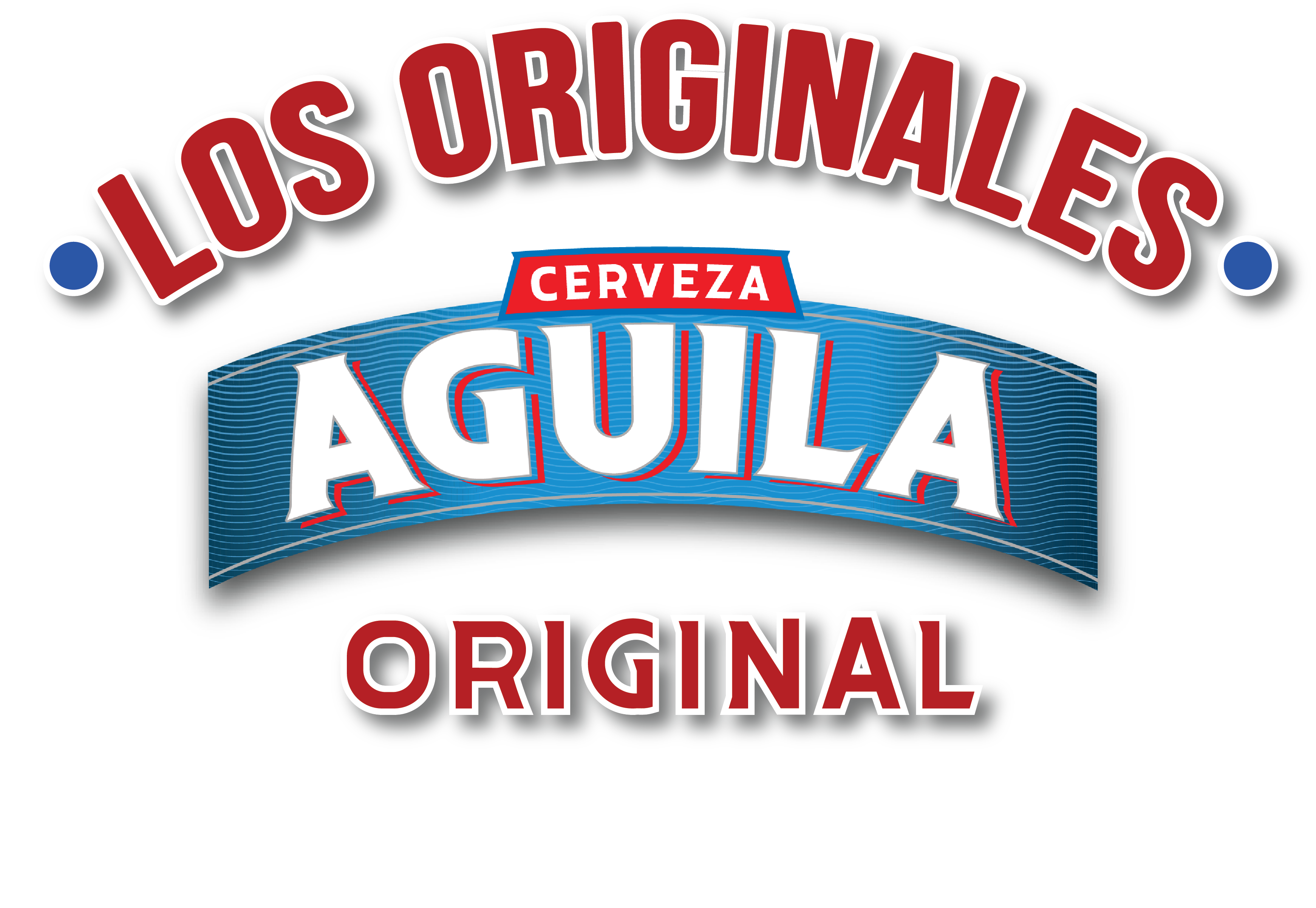 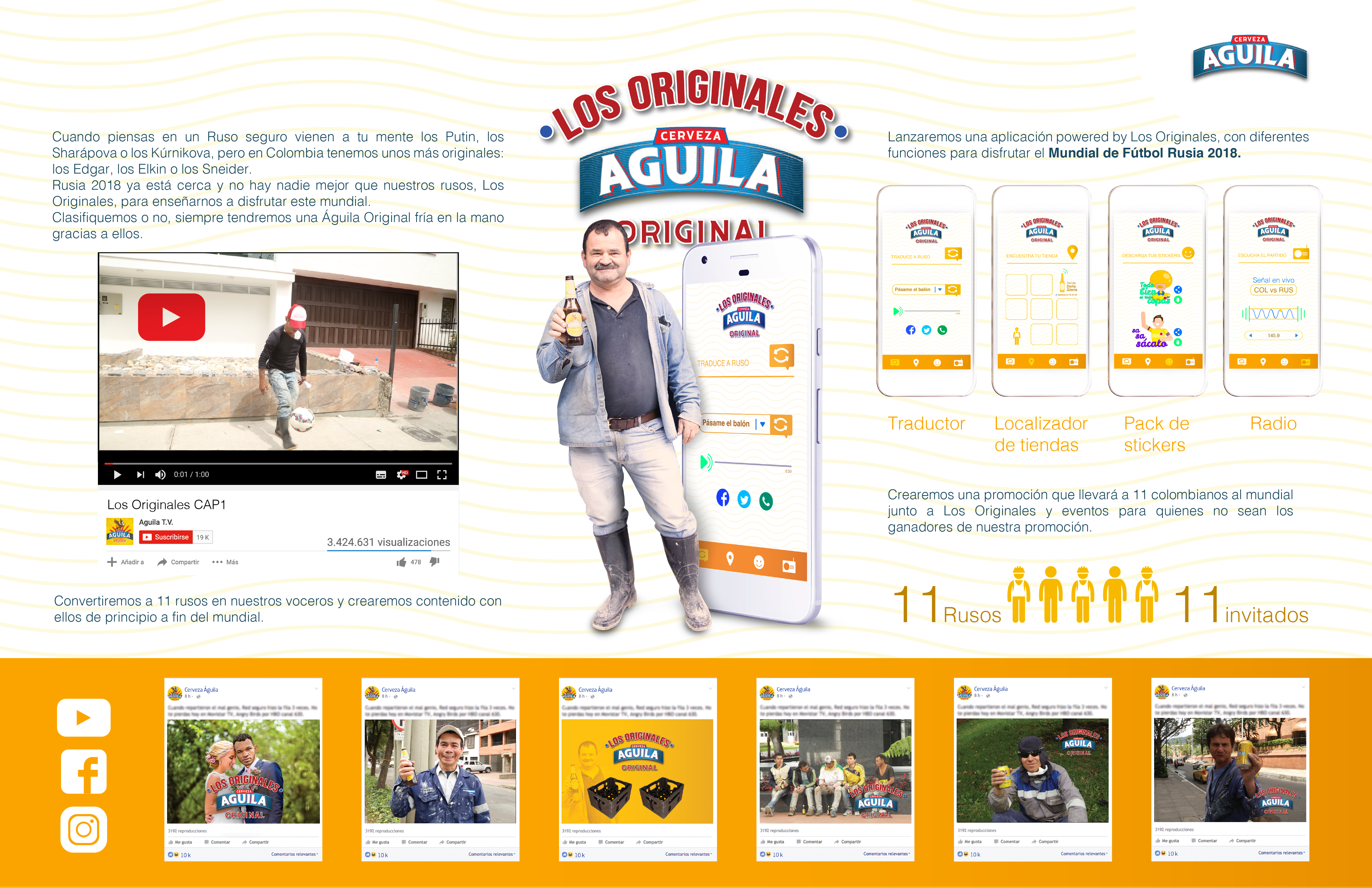